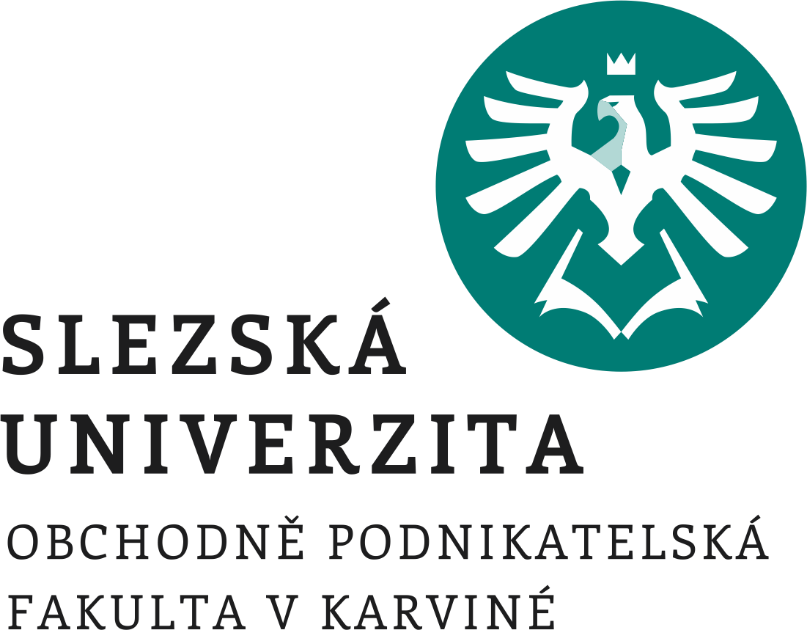 Nákupní marketingÚvod
Program semestru
23.2.2022	- Úvod - body, flow, zadání seminárky, tvorba týmů.
2.3.2022	- B2B trhy specifikace
9.3.2022	- Obchodní jednání a osobnost nákupčího
16.3.2022	- Nákupní chování v organizacích
23.3.2022	- Proces nákupu a hodnocení dodavatele
30.3.2022	- Odborník z praxe (Michal Mašika – Notino)
6.4.2022	- Odborník z praxe (Lukáš Tóth – Behavio)
13.4.2022	- Prezentace SP
Podmínky splnění předmětu
V přednáškách se naučíte jak věci fungují a v seminářích si je sami vyzkoušíte dělat. 
V každém semináři můžete získat body za aktivitu nad rámec fyzické účasti. 
Některé semináře budou soutěžní (body získá jen vítězný tým) některé budou nesoutěžní (body získá každý, kdo splní zadaný úkol). 
V průběhu semestru zpracujete jako tým seminární práci, kterou nejprve odprezentujete na semináři. Zde dostanete zpětnou vazbu a budete mít šanci do finální prezentace na přednášce změny zapracovat. 
Hodnotíme nejen finální kvalitu, ale také progres, který jste schopni na základě zpětné vazby udělat.
Podmínky splnění předmětu
účast na seminářích minimálně 60%
aktivita na seminářích maximálně 20 bodů
prezentace seminární práce 20 bodů
zápočtový test 20 bodů
celkově je možné získat 60 bodů
zápočet minimálně 40 bodů
Nákup, jeho úkoly a cíle
nákup má ve firmách významné a specifické postavení
podíl nakupovaných položek tvoří 40 – 60% celkových nákladů výrobních firem – každá úspora ovlivňuje efektivitu podnikání

        proto je třeba
volit správnou nákupní strategii
správně vybírat nakupované položky
efektivně organizovat samotný nákup a snižovat tak náklady s ním spojené
Jak nakupujete v domácnosti?
Nákup, podstata , funkce, úkoly

     spotřebitelské trhy – B2C trhy  
zákazník = individuální spotřebitel (jednotlivec, domácnost – 
kupuje za účelem uspokojení konečné potřeby)

     trhy organizací – B2B trhy 
zákazník = firma, organizace – kupuje za  účelem další výroby,
prodeje, pronájmu, zabezpečení vlastní činnosti, …
kupující = konkrétní osoba - nákupčí
Nákup
užší pojetí
všechny činnosti podniku, které mají za cíl získání hmotných i 
nehmotných vstupů do podniku

širší pojetí
soubor činností souvisejících se 
stanovením potřeb materiálových zdrojů na zabezpečení předmětu činnosti podniků, 
spojených s jejich obstaráváním, dopravou, příjmem, distribucí vstupů 
(skladového hospodářství), řízením zásob a případnou jejich úpravou 
před předáním do výroby, kontrolou a reklamací

materiálové vstupy je potřeba zabezpečit v požadovaném množství, kvalitě, sortimentu a čase
Základní funkce nákupu
efektivní zabezpečení průběhu základních, pomocných a obslužných výrobních i nevýrobních procesů surovinami, materiály a výrobky
     (= materiál) i službami a to v potřebném množství, sortimentu, kvalitě, času a místě

Cíle nákupu
uspokojování potřeb 
         nedostatek určitých výrobků, služeb,…
snižování nákupních nákladů
snižování ceny nakupovaných výrobků
snižování celkových nákladů – dopravní náklady, pojistné,..
zvyšování jakosti nákupu
zvyšování kvality nakupovaných produktů
zvýšení efektivity nakupovaného produktu – nákup substitutů, výměna dodavatele
Rozhodování při nákupu

nakoupit nebo vyrobit
  výhody x nevýhody

rozhodování o dodavateli – výběr dodavatele
  zvážit všechny faktory – přímé i nepřímé
Pracujte ve dvojicích max trojicích
Zvolte si nějakou existující firmu B2B nebo B2C
Co vše firma potřebuje na vstupu?
Jaké jsou pro a proti při výrobě a při nákupu?
Jaké faktory rozhodují o dodavateli?
Nyní se rozdělte do skupin pro seminární práci.
Optimální je 5 členů
Nabízená témata SP (kdo dřív příjde…)
Emoce vs argumenty v marketingové komunikaci na B2B trhu
Klíčové kompetence obchodního zástupce
Od nákupu u dodavatele k nákupu dodavatele
Generování leadů a práce s marketingovým trychtýřem na B2B trhu
Principy přesvědčování na B2B trhu
Síla značky na B2B trzích
Děkuji za pozornost